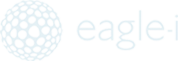 eagle-i
Loose, FAIR and Out of Control
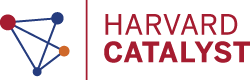 Juliane Schneider
Data Geek
The Carpentries
Harvard
Kind of an asshole
Interesting
Teaches
Eagle-I is
Free, open platform and ontology
Models research objects
Stem cells, mice, instruments, core facilities, people
RDF framework with an ontology application layer
Built in 2009/2010
IS IT FAIR?
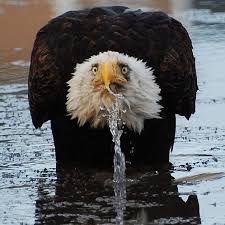 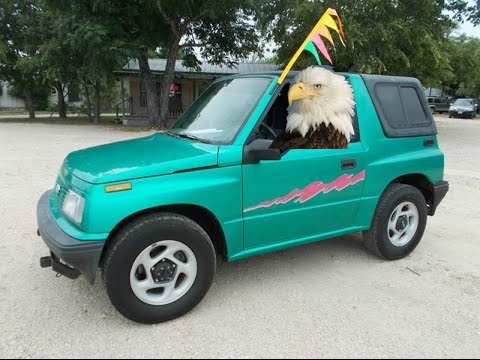 Easy FAIR

F1. (meta)data are assigned a globally unique and eternally persistent identifier.
F3. (meta)data are registered or indexed in a searchable resource.
F4. metadata specify the data identifier.
A1  (meta)data are retrievable by their identifier using a standardized communications protocol.
I3. (meta)data include qualified references to other (meta)data.
R1.1. (meta)data are released with a clear and accessible data usage license.
R1.2. (meta)data are associated with their provenance.
[Speaker Notes: Some sub-points of FAIR are objective, yes/no types of questions with a minimal amount of ambiguity]
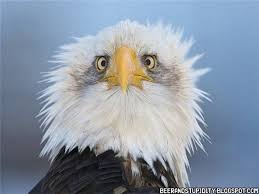 Squishy FAIR
A1.1 the protocol is open, free, and universally implementable.
A1.2 the protocol allows for an authentication and authorization procedure, where necessary.
A2 metadata are accessible, even when the data are no longer available.
I1. (meta)data use a formal, accessible, shared, and broadly applicable language for knowledge representation. 
R1. meta(data) have a plurality of accurate and relevant attributes.
[Speaker Notes: Some points are still straightforward but the language is interpretable. How universal is universally implementable? Can my protocol be implementable by someone in China? Does it need to be to be FAIR? What does “broadly applicable” mean? I am totally going to make up what relevant means to suit my needs!]
What?
F2. data are described with rich metadata.
I2. (meta)data use vocabularies that follow FAIR principles.
R1. meta(data) have a plurality of accurate and relevant attributes.
R1.3. (meta)data meet domain-relevant community standards.
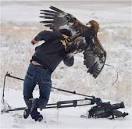 [Speaker Notes: Rich metadata can vary from 3 fields to 300 fields for any given resource model. Sub-bullet I2 is the ourobouros principle. – if you have an RDF graph, you descend into a spiral where your vocabularies are eating their own ass. And what is my community? Bioinformatics, clinical/translational medicine, repositories or all of them, and how does an outside judge which I had in mind when I declare eagle-I “FAIR”?]
The Numbers
Clarifying, it’s like (slightly rancid) butter!
Repo Community Standards
Uniprot and PHI-Base FAIR evaluations as peer repositories
Core Facility Metadata Standards
MIBBI standard
Dead
Clinical Medicine Standards
PCORnet (eh, not really applicable)
Translational Research Standards
MIAME for microarrays (well, that’s one thing)
[Speaker Notes: I decided I had to evaluate eagle-I against…something. So I discovered that Uniprot and PHI-Base have both published their own FAIR evals. I tried tracking down the MIBBI standard for instruments but didn’t have much luck applying it. In essence, trying to apply the FAIR principles in an overly literal way can lead places you may not want to go!]